Drought Planning and Response
Linwood Peele
Water Supply Planning Section
NCDENR - Division of Water Resources


N.C. Drought Management Advisory Council 
Annual Meeting
March 24, 2011   Raleigh, NC
Drought Planning and Response
Presentation will cover:
Why is Drought Planning Important?
NC’s Role & Mechanisms for Drought Planning and Response
NC’s Latest Provisions
Water Shortage Response Plan Update
[Speaker Notes: Effective WSRPs]
Why is Drought Planning Important?
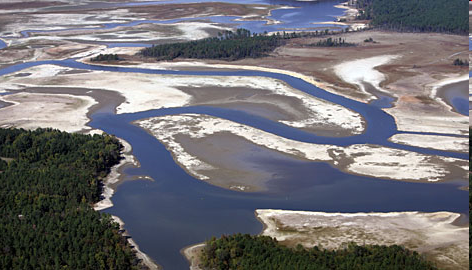 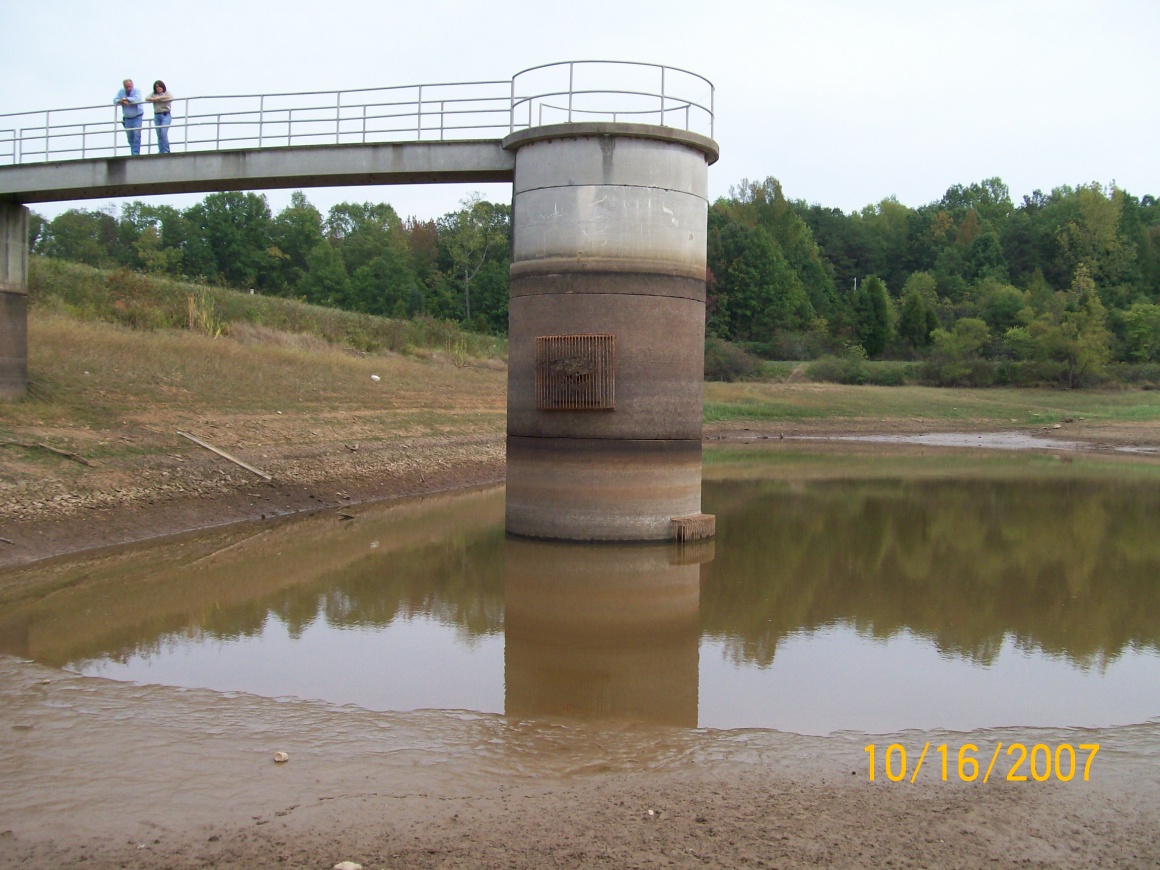 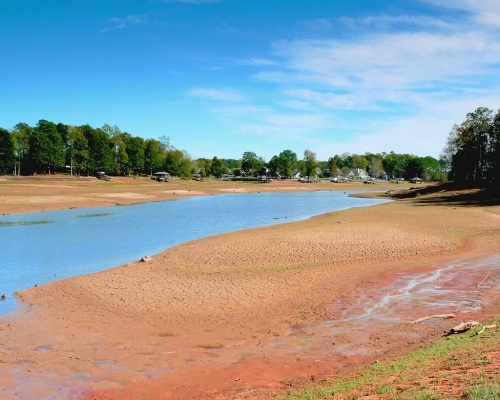 [Speaker Notes: To avoid situations like the photos conveying above.
Top left – 2002 Cleveland County Water SD using a fire truck to pump water from one hydrant to the Town of Shelby’s hydrant. 1st Broad River, then have an emergency intake on Broad River.	Top right – 2007 Falls Lake (Approximately 9 feet down and about 30% of capacity), it filled on April 8, 2008.
Bottom left – 2007 Rocky Mount Reservoir	Bottom right – Monroe’s Lake Twitty 10/2007]
NC’s Role & Mechanisms
Local Water Supply Planning
2003: In response to a multi-year drought culminating in 2002, the General Assembly passes Session Law 2003-387 (HB 1062) 
Requires all LWSPs to prepare a Water Shortage Response Plan (WSRP), describing how water systems will respond to drought and other water shortage emergencies while continuing to meet essential public water supply needs.
NC’s Role & Mechanisms
2002: General Assembly passed Session Law 2002-167 (HB1215)
Required the Environmental Management Commission to develop and implement rules         governing water conservation and water reuse during drought and other water emergency situations for the following water users: 
Publicly and privately owned water supply systems
State agencies 
Local governments 
Business and industrial users 
Agricultural and horticultural users
NC’s Role & Mechanisms
2007: Adopted. 15A NCAC 02E 0600 – Water Use During Drought Rules
Water use reduction reporting during drought 
Water shortage response planning requirements
Default water use reduction measures for community water systems failing to meet planning requirements
Water Use Reduction Reporting During Drought
15A NCAC 02E.0605 (1)
Requires publicly and privately owned water systems to report the implementation of mandatory water conservation measures to DENR within 72 hours of their initial enactment.
Enhanced online water conservation reporting website at http://www.ncwater.org/Drought_Monitoring/ reduction/
[Speaker Notes: We will ask all water system to update their water conservation status even if it is not restricted. 
Use this information to develop coordination strategies.]
Water Shortage Response Planning Requirements
Rule 15A NCAC 02E.0607 (a)
Plan shall include:
Position or Organization Unit of Responsibility
Notification Procedures
Tiered Level of Responses to Reduce Water Use
Triggers to Initiate Responses
Compliance (Enforcement) Procedures
Affected Party Review and Comment Procedures 
Variance Procedures
WSRP Evaluation Method
Revising and Updating WSRP Procedures
Default Water Shortage Response Planning Measures
Rule 15A NCAC 02E.0612
Requires publicly and privately owned water systems that are required to prepare a LWSP that fail to prepare a written WSRP, shall implement the default water use reduction measures of Rule .0613 or .0614
NC’s Latest Provisions
Latest Initiatives for Drought Response
Drought Legislation (Session Law 2008-143)
Responding to the 2007/2008 drought the General Assembly passes HB 2499
DENR approval of WSRPs
Mandatory implementation of WSRP
[Speaker Notes: The most robust drought legislation to date…]
DENR Plan Approval
Water Shortage Response Plans must     contain:
Tiered levels of conservation based on severity 
Each tier results in more stringent conservation
Provisions must meet requirements in the Drought Rules – 15A NCAC 02E .0600
Can not meter/regulate private drinking wells
[Speaker Notes: As a water system reaches a trigger, the level of conservation has to reflect that level of severity
Can not meter/regulate private drinking wells (3 different place in the drought legislation)]
Mandatory Actions & Reporting
No approved WSRP in D3 or D4 required to implement default measures in 15A NCAC 02E .0600 within 10 days
Implement WSRP measures within 10 days of reaching triggers
Report implementation of WSRP measures to DENR within 72 hours
Weekly reporting of water use during extreme (D3) and exceptional (D4) drought
Enhanced Enforcement Measures
Civil Penalties
Any Person for failure to report water use when required under 143-355(k) (D3 and D4 plus) or to comply with emergency orders
$100 - $500 per day

Local Government for failure to implement required water conservation measures. 
Up to $10,000 per month
WSRPs Update
Water Systems required to submit WSRP:
 550 	Water systems
 542 	Water systems submitted WSRP to date
   42 	Current under review
     8	Have not submitted a WSRP for review
 508 	Approved (Meets minimum criteria)
WSRPs Next Step
Water Shortage Response Plans will be incorporated in the River Basin Hydrologic Models
Evaluate the effectiveness of triggers in WSRPs
Quantify the potential reductions in demand when WSRPs are implemented
Indicate whether WSRPs are adequate to address the magnitude and duration of water supply shortages identified in modeling results 
 Provide guidance with WSRP revisions
[Speaker Notes: Using established triggers would allow the WSRPs to be model to determine the impact of the conservation measures of their water sources]
Questions?
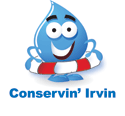 Contact:	Linwood Peele
		Water Supply Planning Section
		Division of Water Resources
Phone: 	(919) 715-5455
Email: 	Linwood.Peele@ncdenr.gov